Workshop on Consumer Price IndicesMinsk, Belarus,11-13 September 2019
Documentation and Communication
The Principles of Official Statistics, the Generic Statistical Business Process Model (GSBPM)and the Generic Statistical Law



Carsten Boldsen, UNECE
Principles of official statistics 
Generic Statistical Business Process Model - GSBPM
Generic Statistical Law
Principles of Official Statistics
Adopted by UN General Assembly in 2014
Principle 1. Relevance, impartiality and equal access
 “Official statistics provide an indispensable element in the information system of a democratic society, serving the government, the economy and the public with data about the economic, demographic, social and environmental situation. To this end, official statistics that meet the test of practical utility are to be compiled and made available on an impartial basis by official statistical agencies to honour citizens' entitlement to public information.”
Fundamental Principles of Official Statistics
NSO decides on statistical methods and procedures based on strictly professional ground
Confidentiality: data are only used for statistical purposes
Official statistics should be produced efficiently 
- Requires access to relevant data sources and cooperation with other organisations
Statistics should be made publicly available on an impartial basis to all users
Publication
Users should have access to statistics at the same time
CPIs should be available 
in user friendly format
in form of time series with a fixed index reference period
long time series - a minimum of 5 years is recommended 
publication of only monthly comparing the current period with the previous period, or cumulative series is not suitable for time series analysis.
Documentation of methods & processes should be available to facilitate correct understanding and use of the statistics
Generic Statistical Business Process Model GSBPM
Distinguishes 8 phases of statistical production and sub-processes within each phase
New version (5.1) of January 2019

Why GSBPM? 
To define and describe statistical processes in a coherent way
To compare and benchmark processes within and between organisations
To make better decisions on production systems and organisation of resources
GSBPM
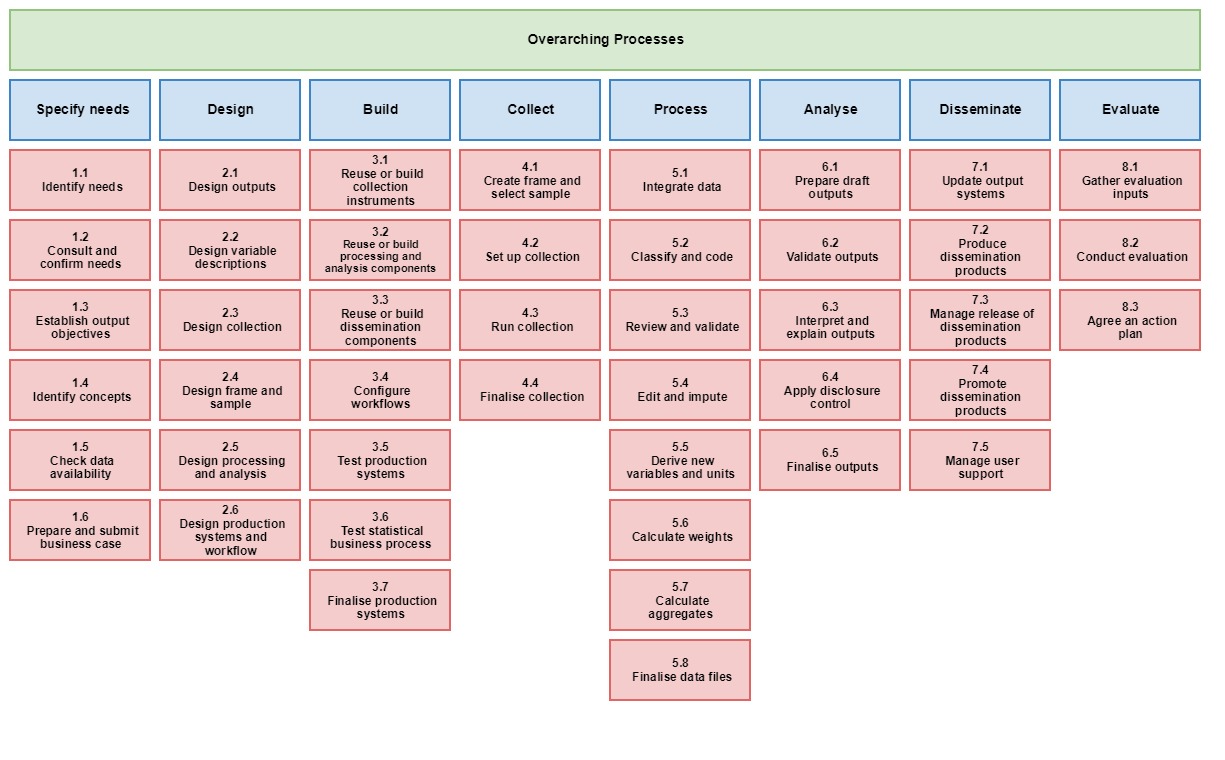 GSBPM
Key features of GSBPM
Should be applied flexibly – it is not a rigid framework
Sub-processes do not have to be followed in a strict order
It is a matrix, through which there are many possible paths
Some iterations of a regular process may skip certain sub-processes
Generic Statistical Law
Endorsed by CES in 2016
Tailored to EECCA countries
Provides recommendations and best practices for national statistical legislation
Aims to strengthen the legal basis of national statistical systems, the professional independency of NSOs and production of high quality statistics
Key elements of modern statistical law
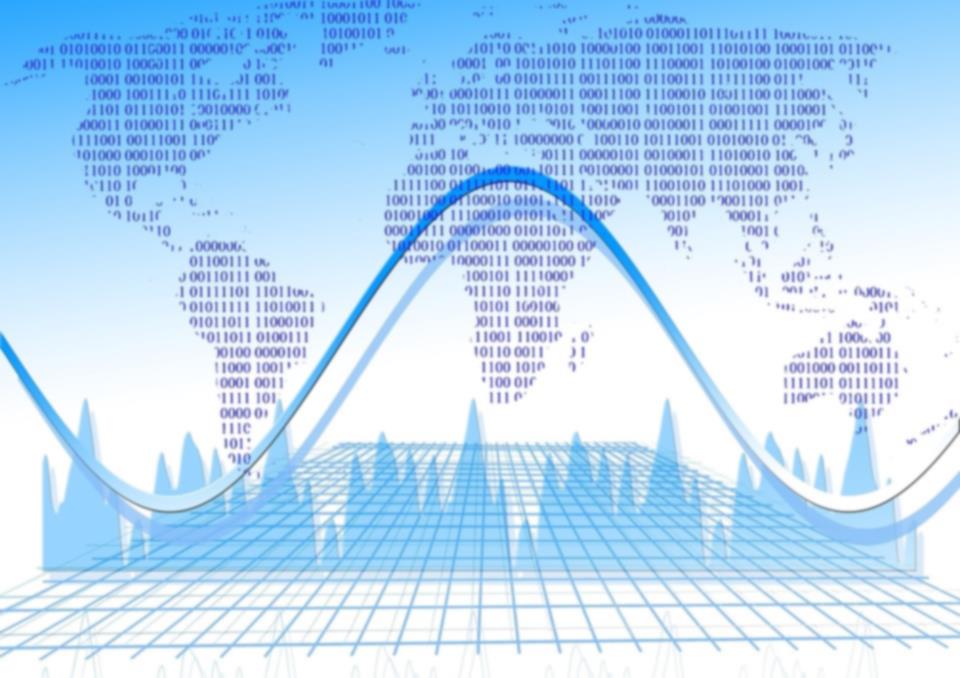 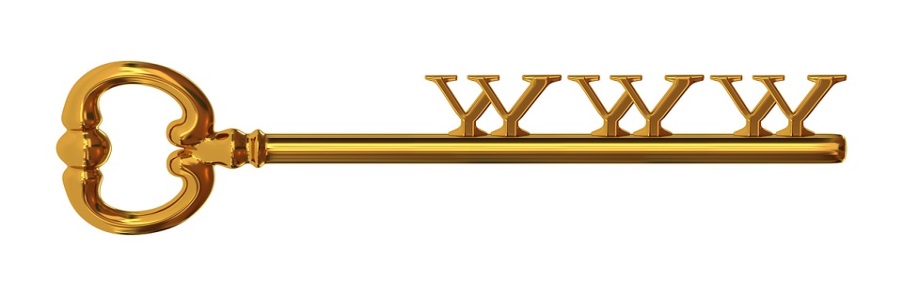 The National Statistical System, its Responsibilities and Rights
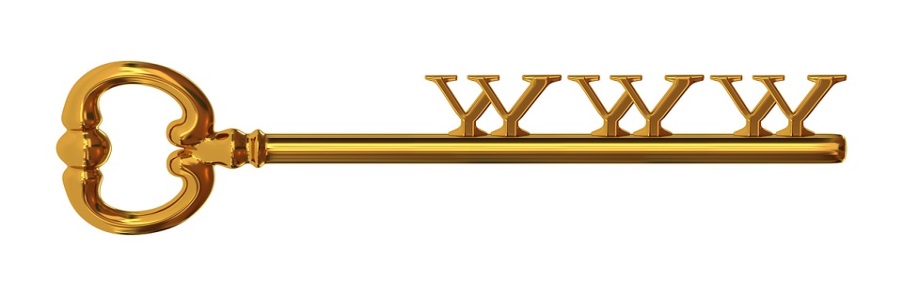 Main Principles of Official Statistics
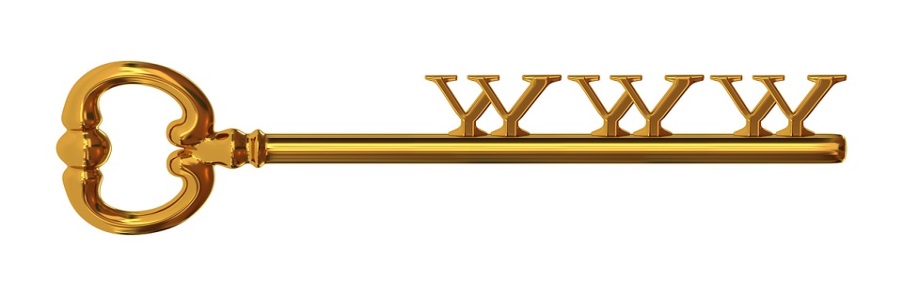 Safeguards to Professional Independenceand Chief Statistician
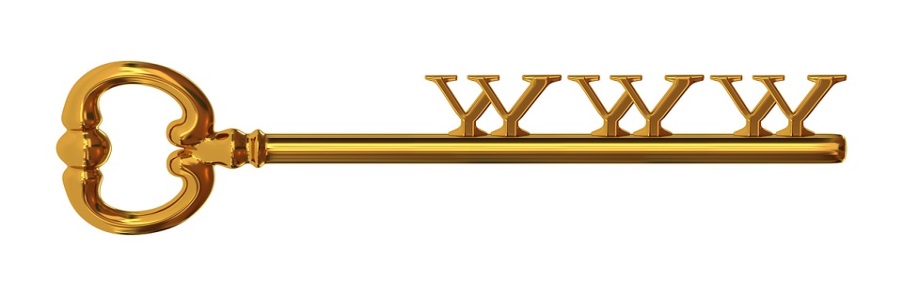 Strategic Coordination and Programming
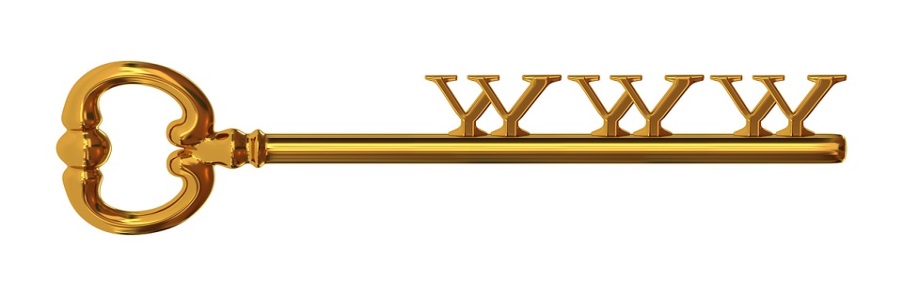 Strong Mandate to Access Data,Strict Confidentiality
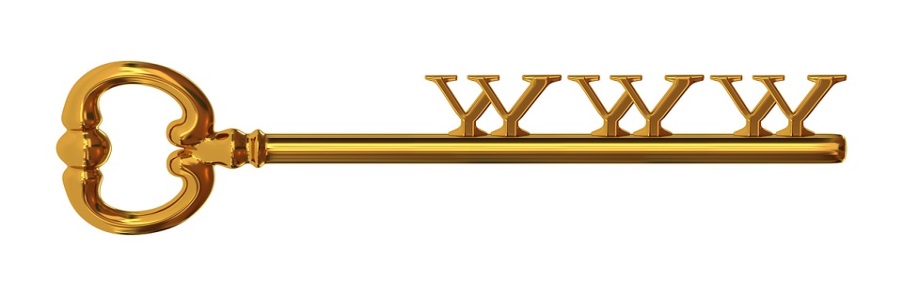 Quality Commitment and Assessment
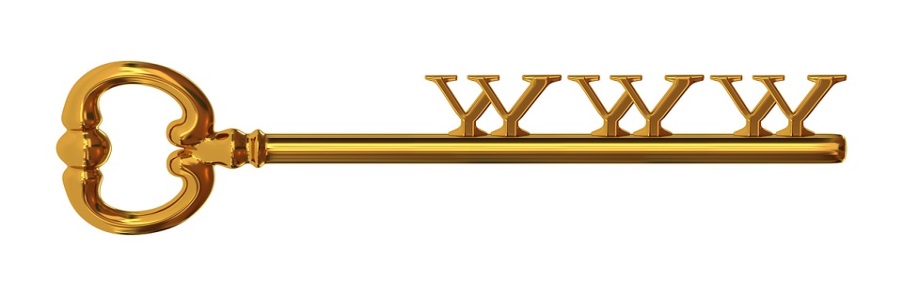 User Services and Communication
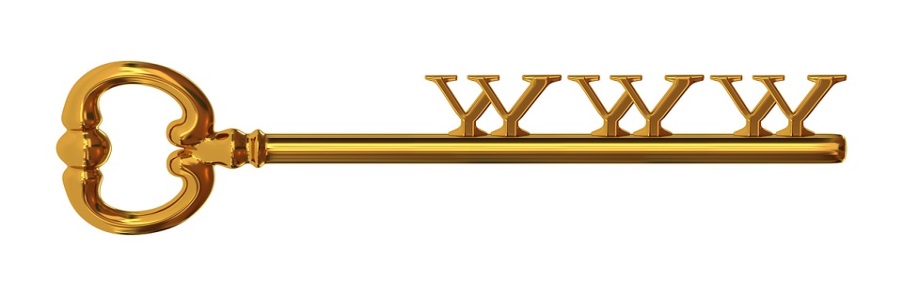 Development of Statistics withNational and International Partners
Generic Statistical Law
Fully in line with the Fundamental Principles of Official Statistics and the European Statistics Code of Practice
Enhances public trust and promotes the use of official statistics 
Provides a model and key reference when amending national statistical legislation
Needs to be adjusted to each country's legislative environment
Encourages adoption of new forward looking practices e.g. reuse of data, microdata for scientific research…
More information
GSBMP
Guidance and more details on how to use GSBPM is available in English and Russian on 
https://statswiki.unece.org/display/GSBPM

Generic Statistical Law
English, French and Russian version is available from
http://www.unece.org/index.php?id=45114